Visite
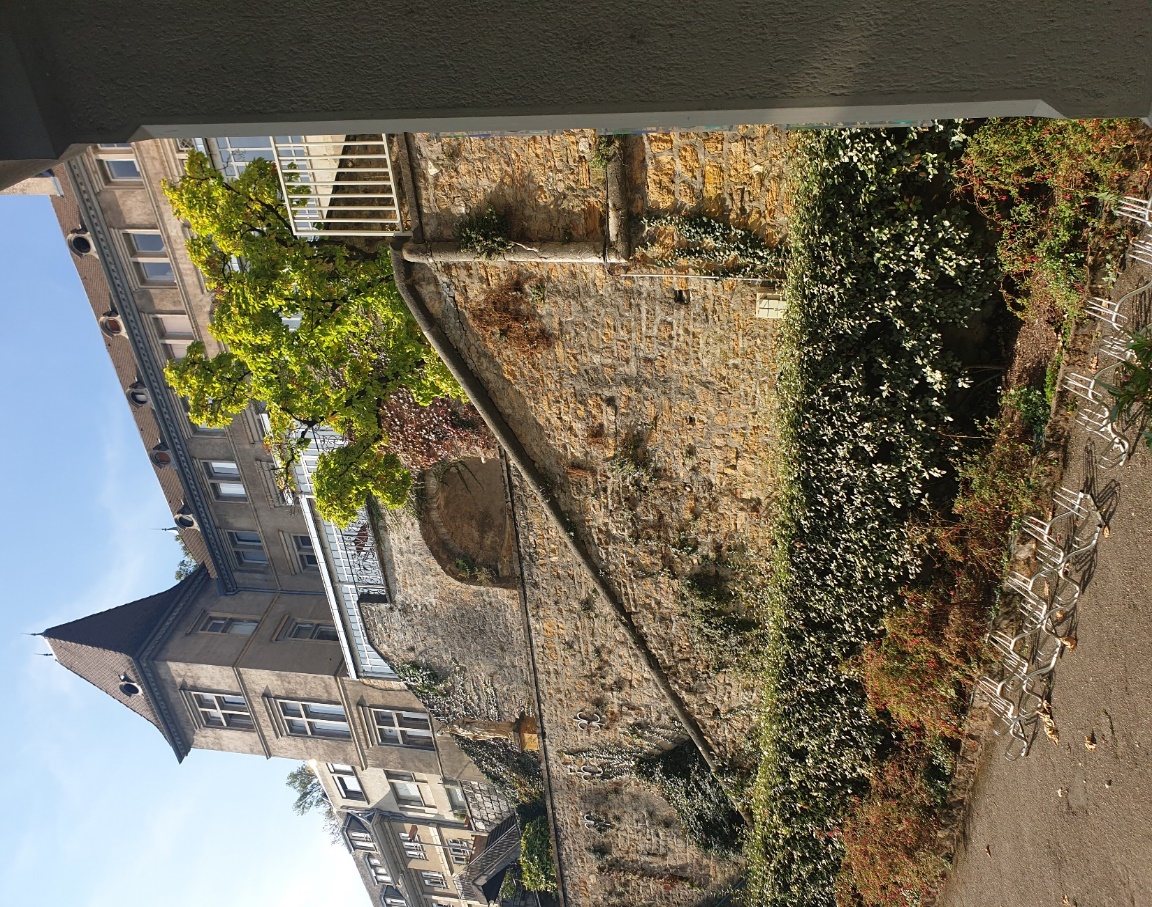 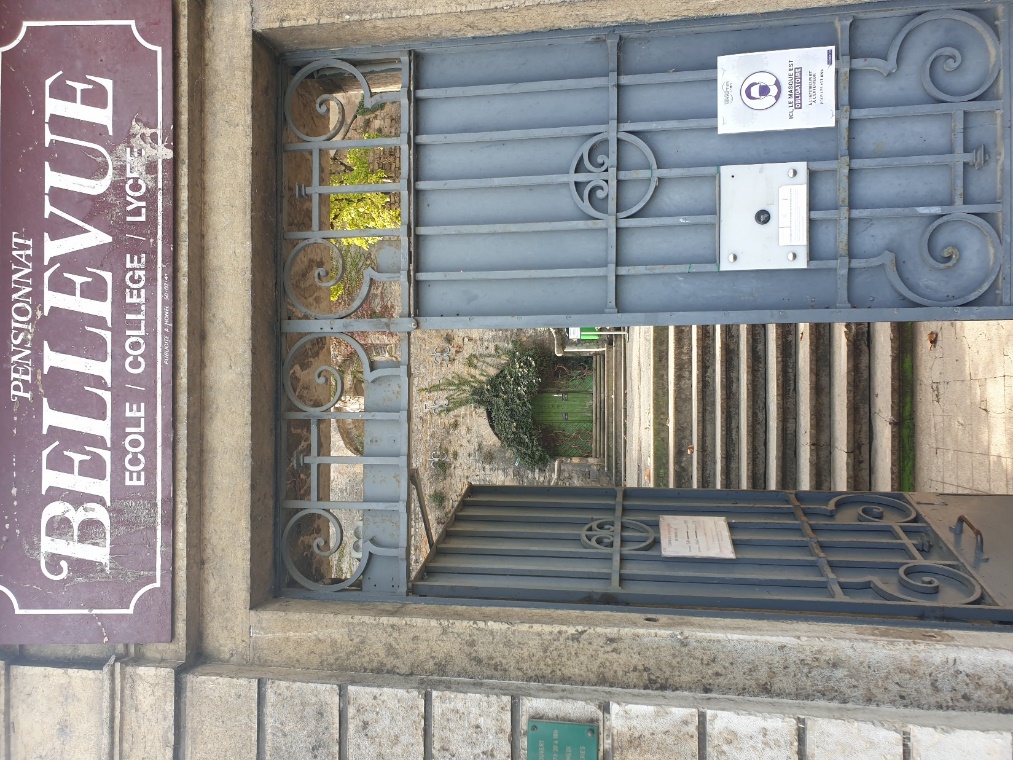 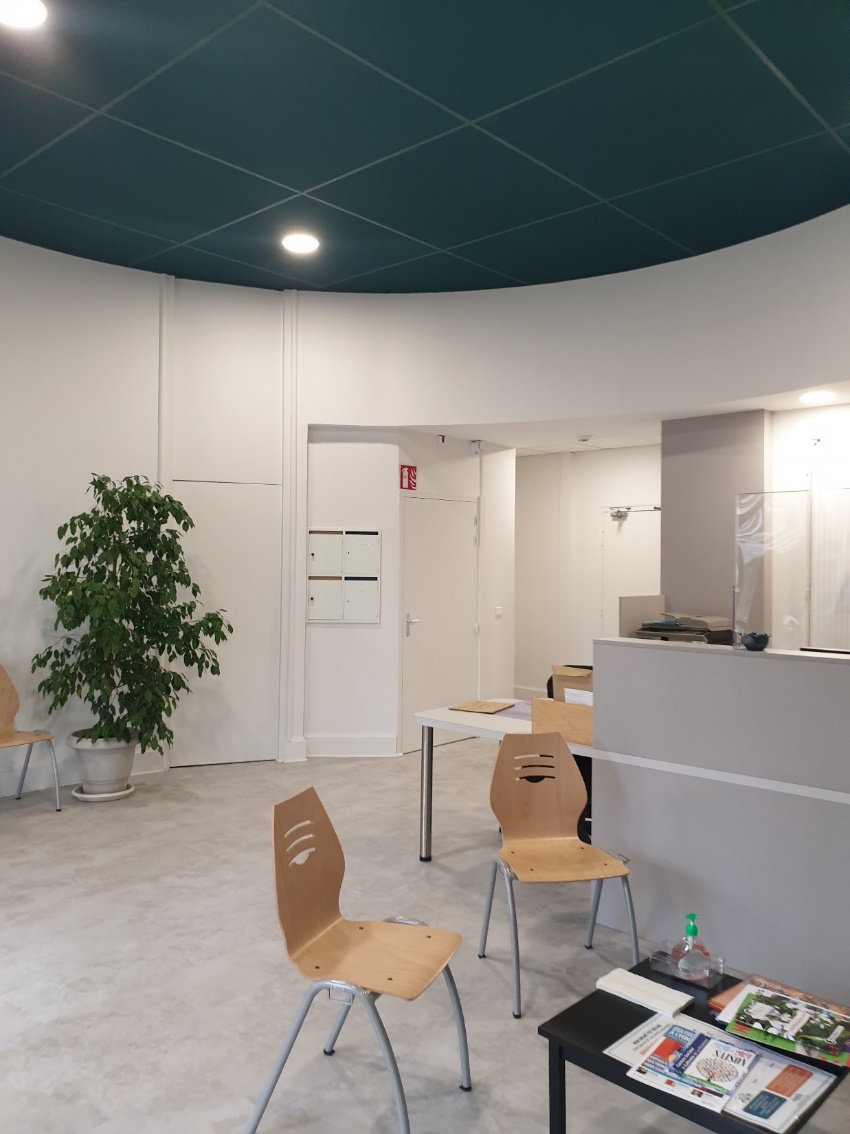 Accueil
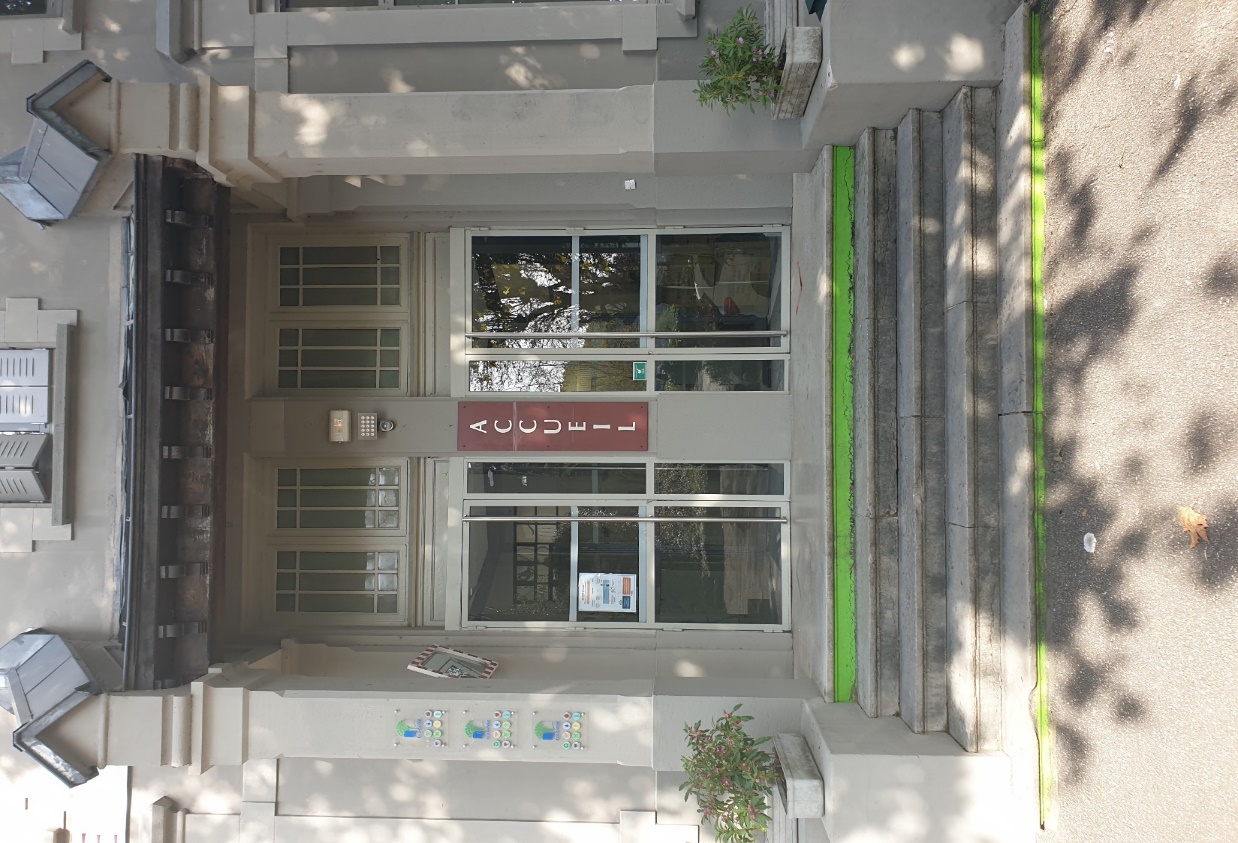 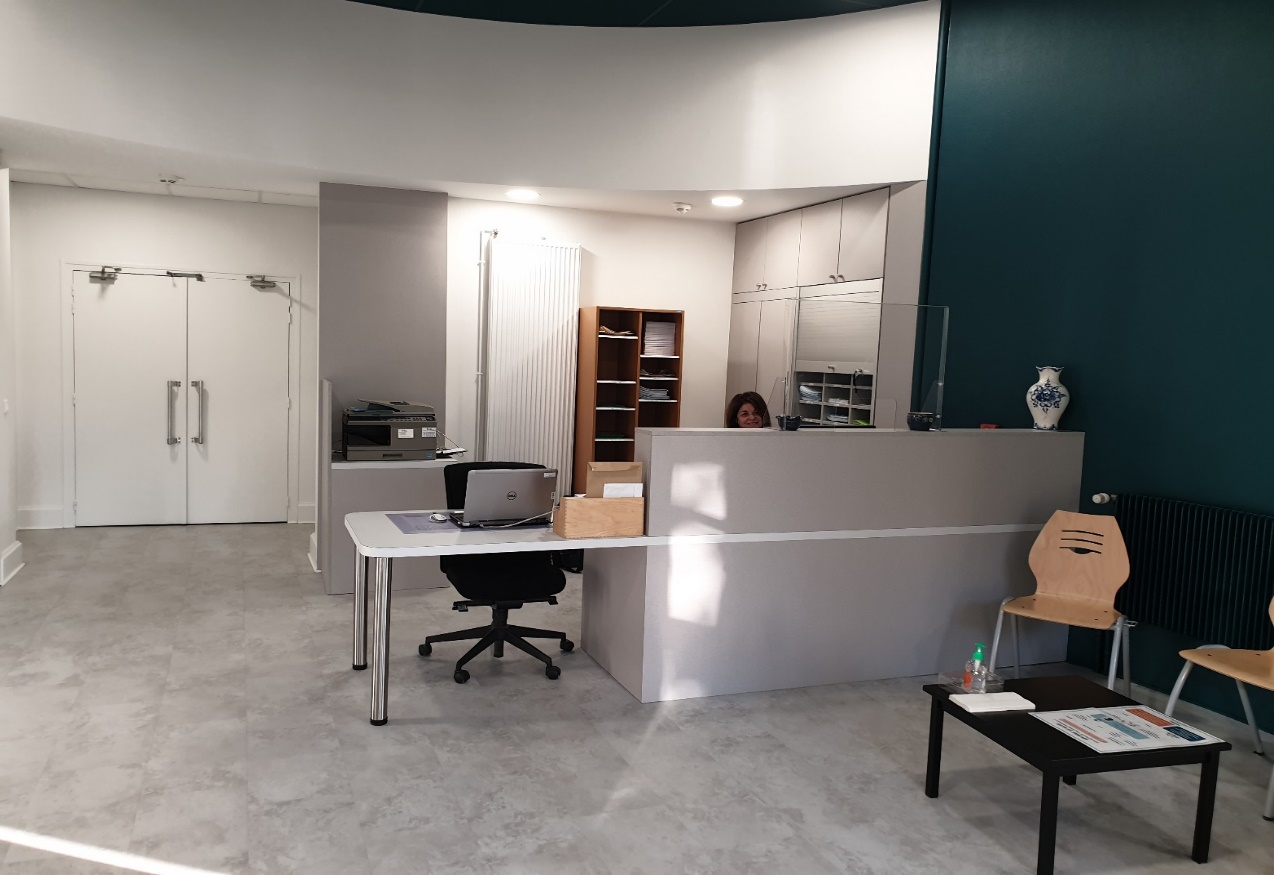 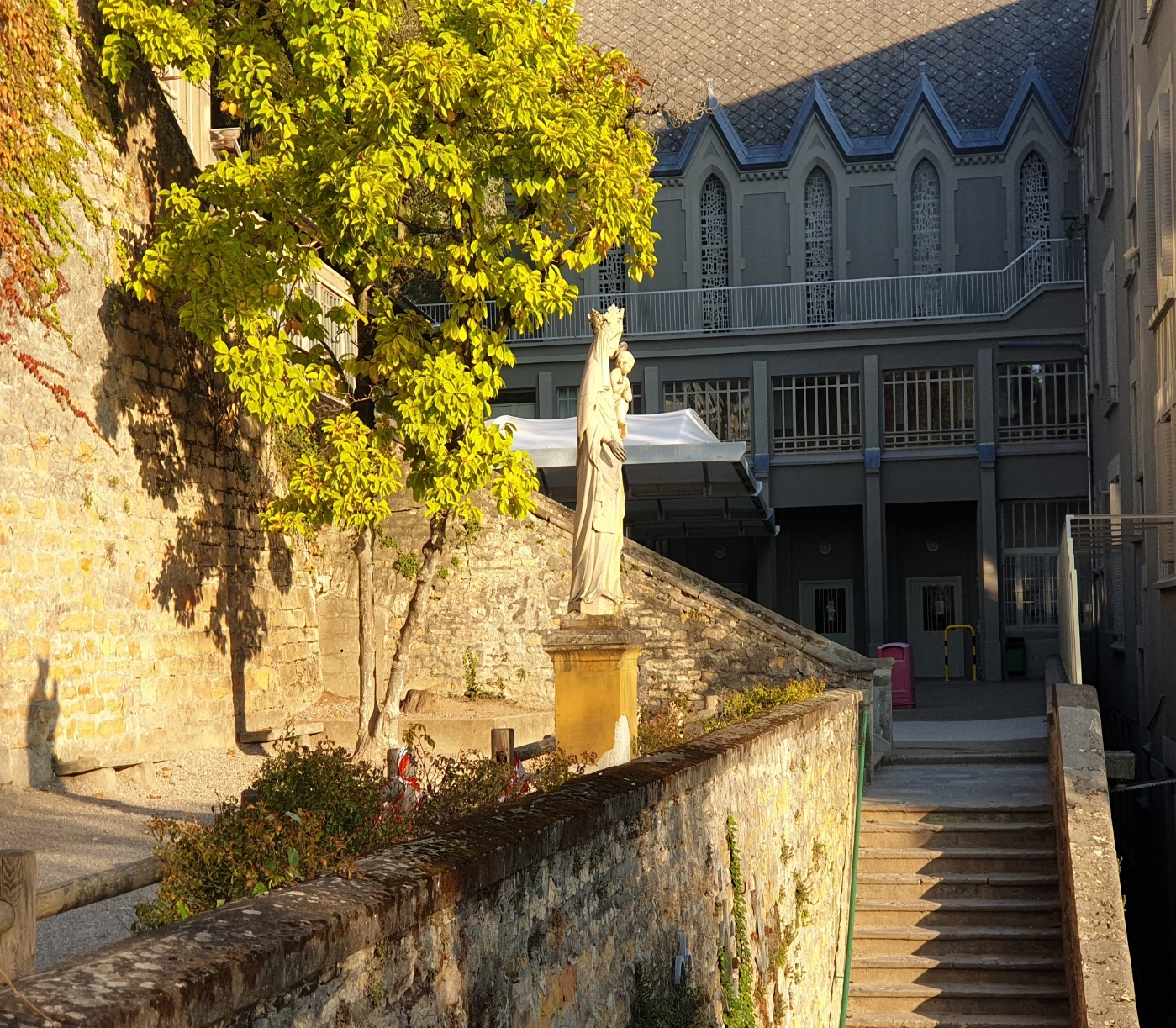 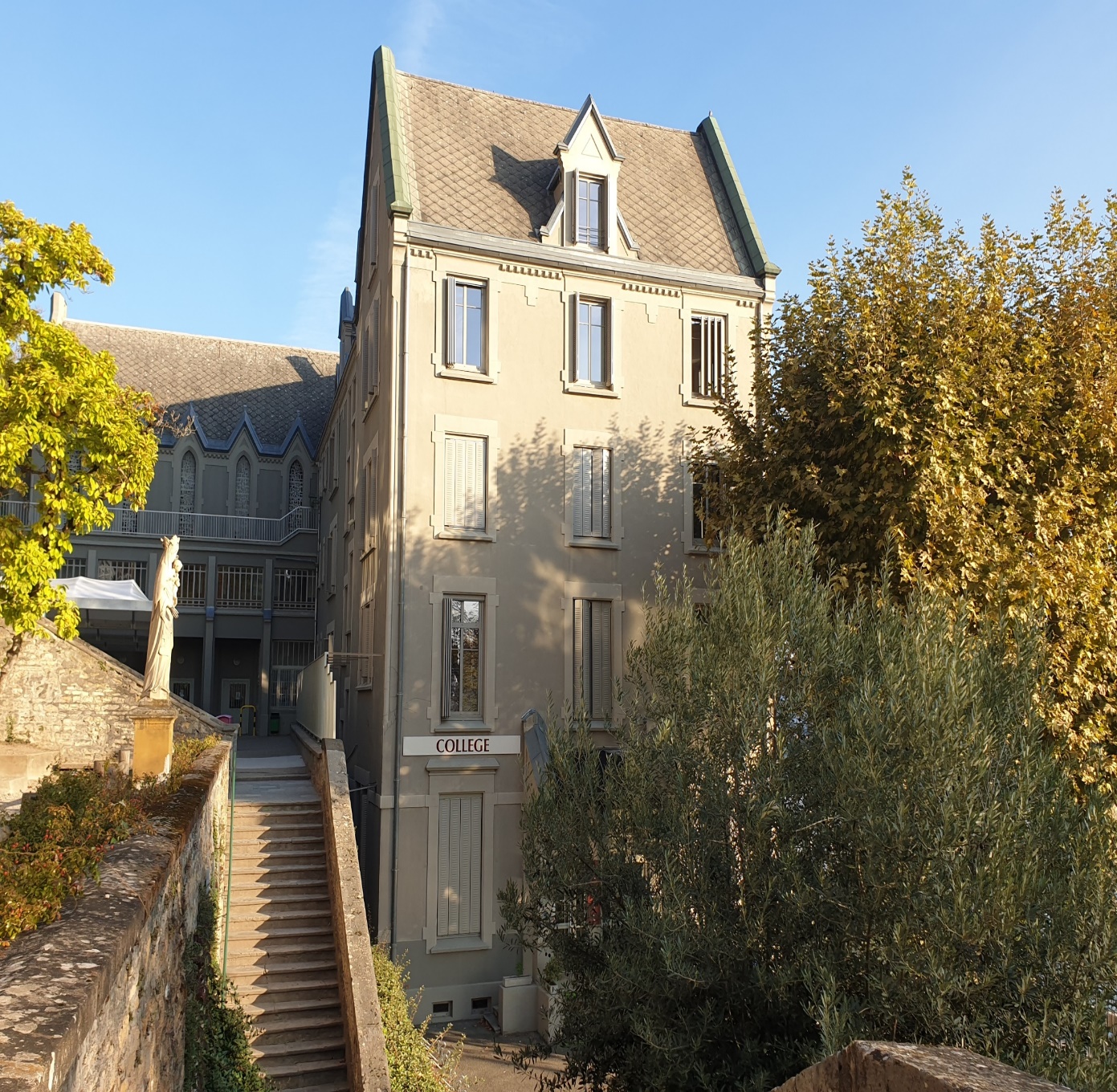 Le collège
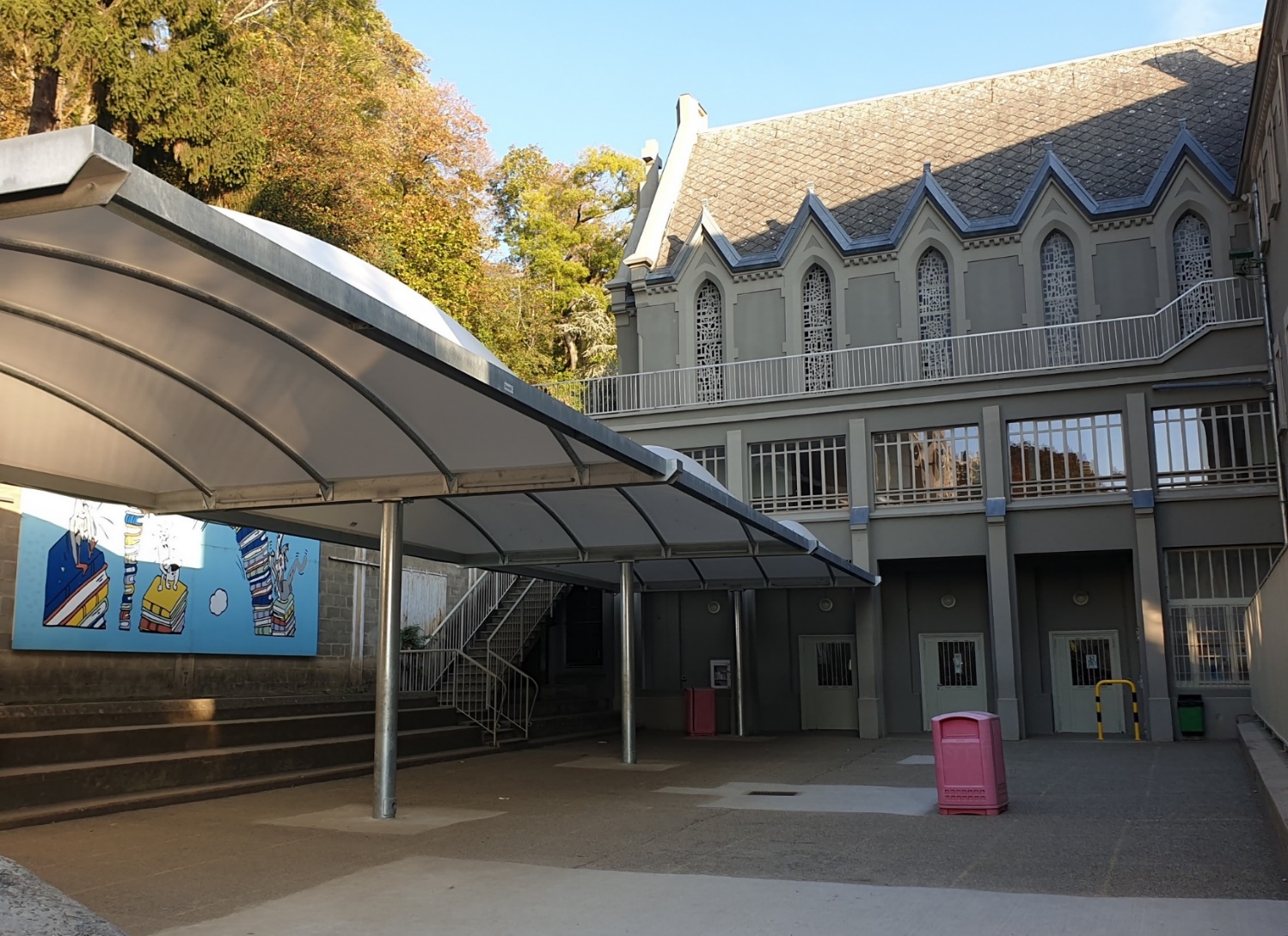 La cour du collège
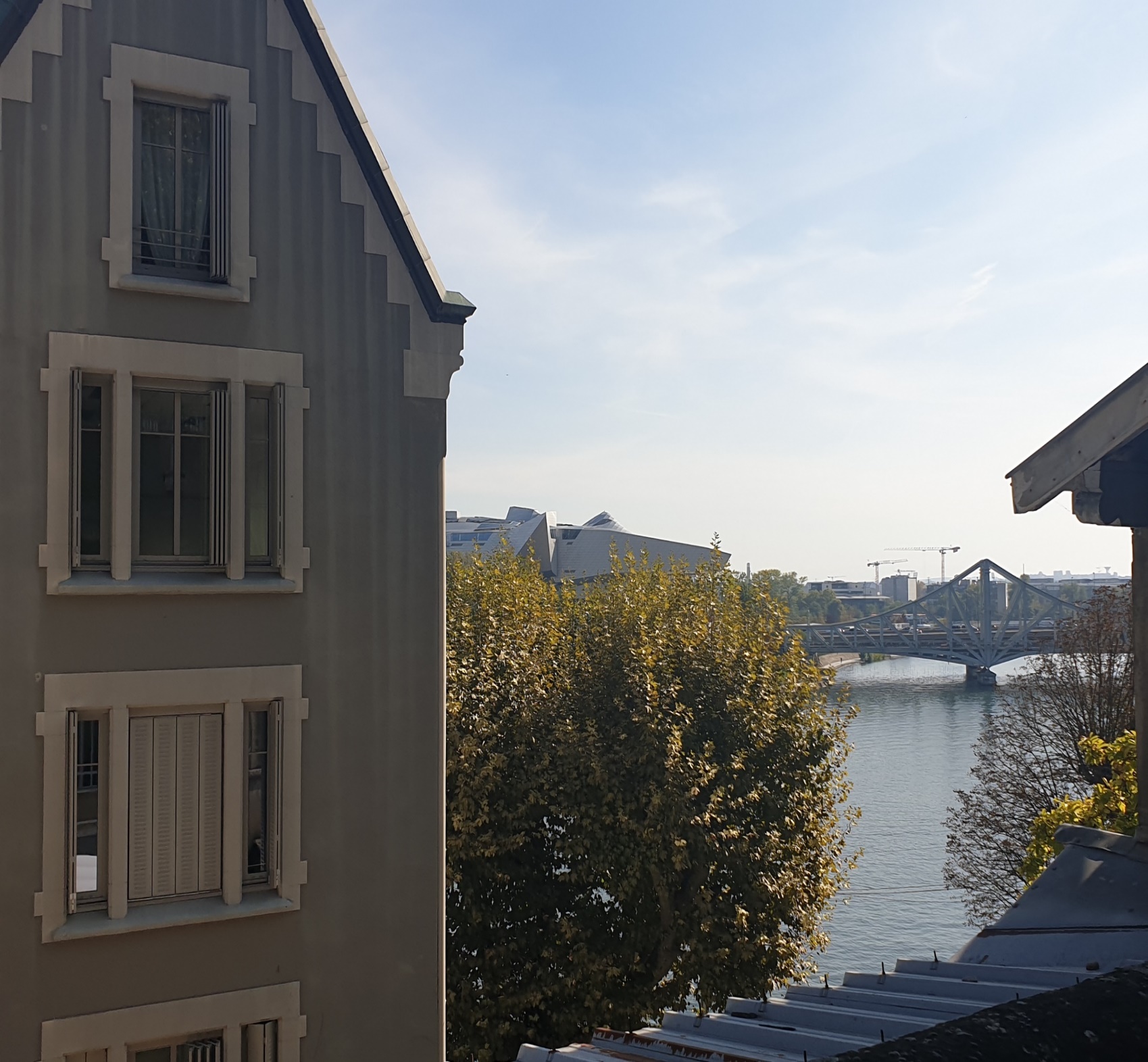 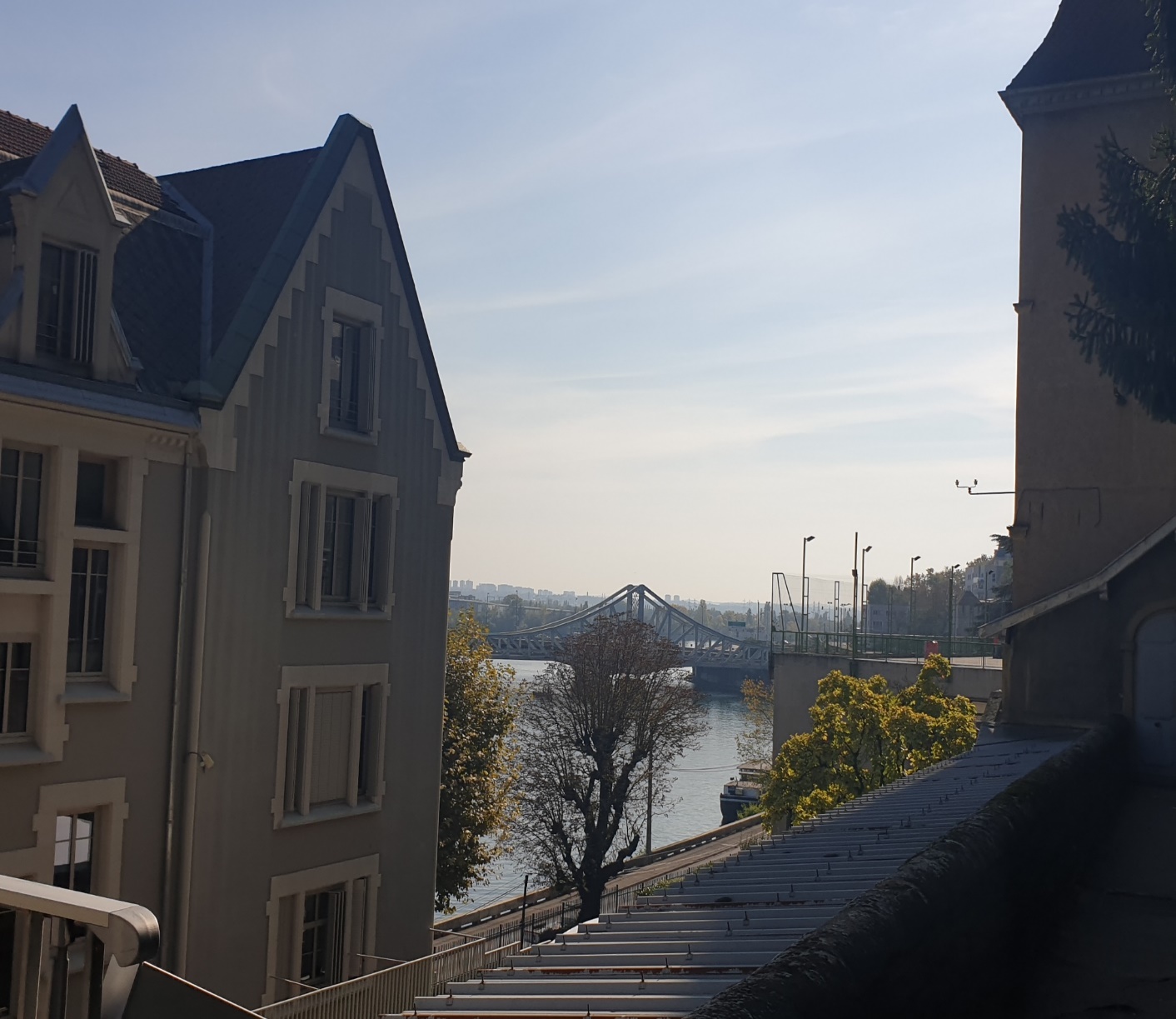 Vue sur la Saône
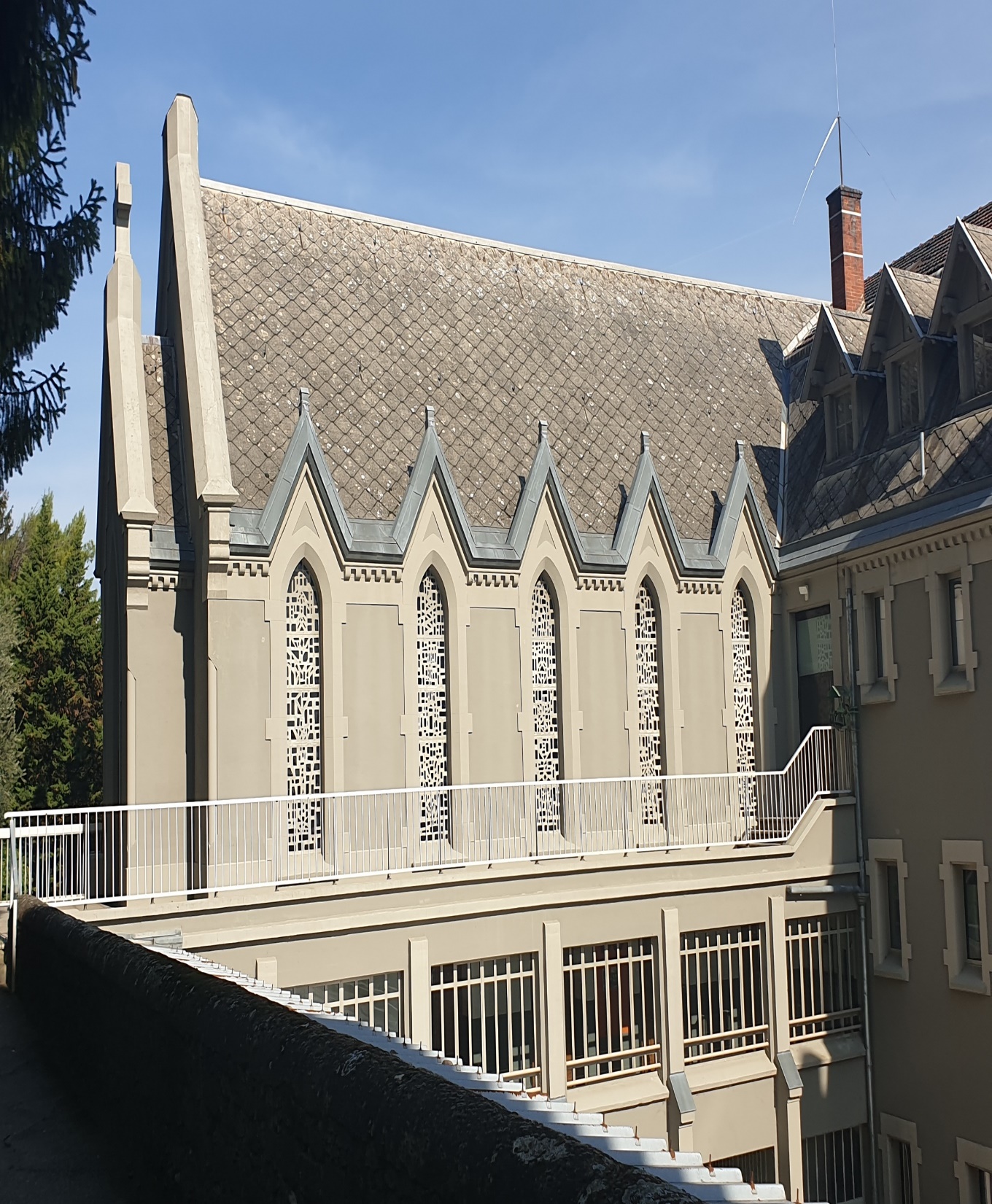 La chapelle
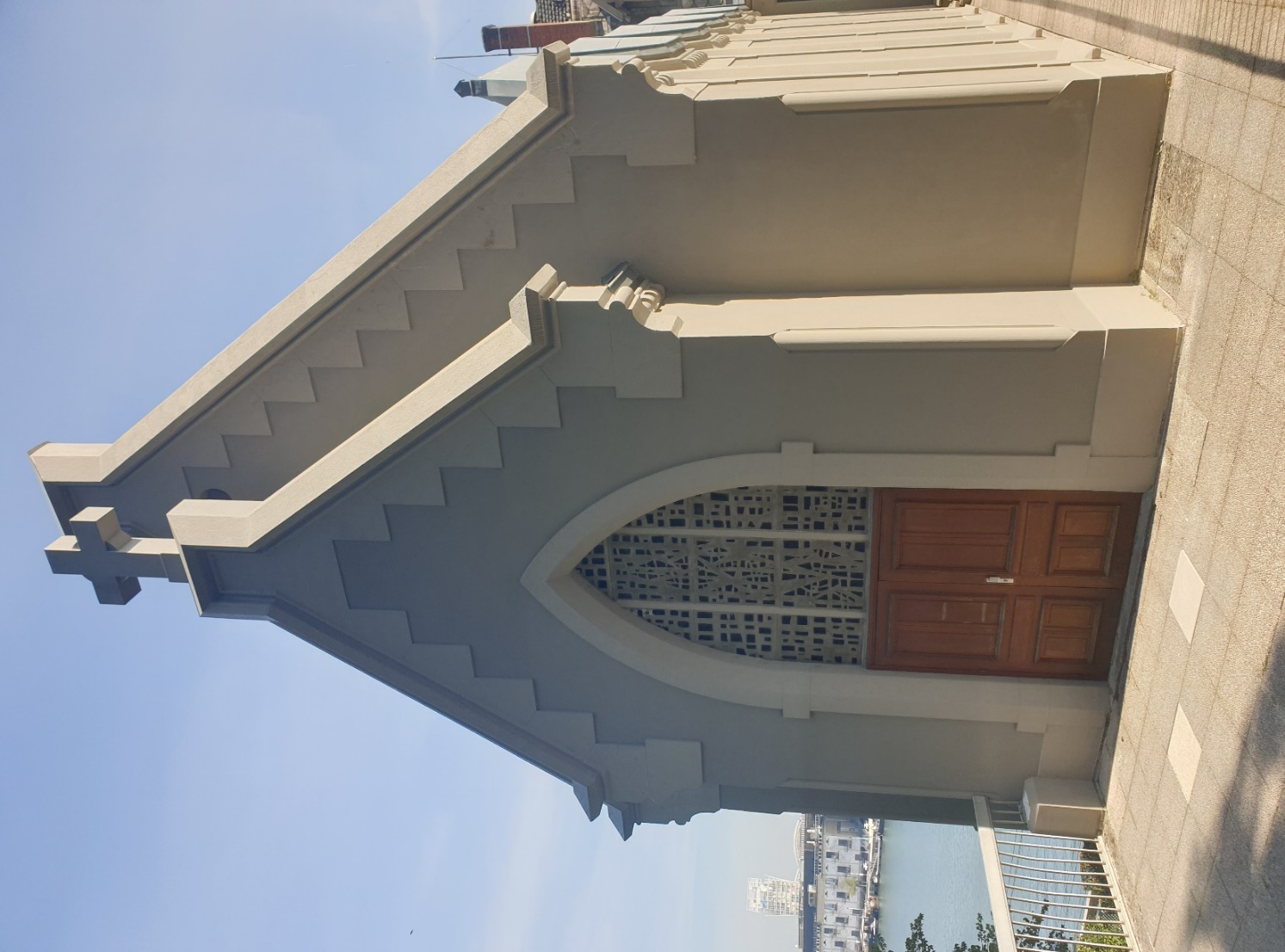